Chapter 4 : Intermediate SQL
Chapter 4:  Intermediate SQL
Join  Expressions
Views
Transactions
Integrity Constraints
SQL Data Types and Schemas
Index Definition in SQL
Authorization
Joined Relations
Join operations take two relations and return as a result another relation.
A join operation is a Cartesian product which requires that tuples in the two relations match (under some condition).  It also specifies the attributes that are present in the result of the join 
The join operations are typically used as subquery expressions in the from clause
Three types of joins:
Natural join
Inner join
Outer join
Natural Join in SQL
Natural join matches tuples with the same values for all common attributes, and retains only one copy of each common column.
List the names of instructors along with the course ID of the courses that they taught
select name, course_idfrom  students, takeswhere student.ID = takes.ID;
Same query in SQL with “natural join” construct
select name, course_idfrom student natural join takes;
Natural Join in SQL (Cont.)
The from clause in can have multiple relations combined using natural join:
     select  A1, A2, … Anfrom  r1  natural join r2 natural join .. natural join rnwhere  P ;
Student Relation
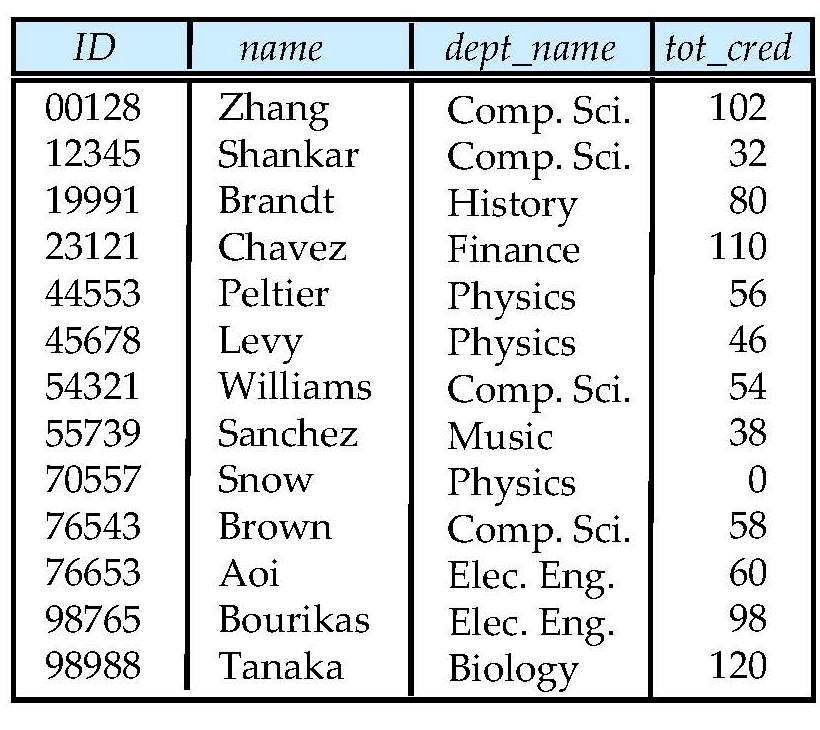 Takes Relation
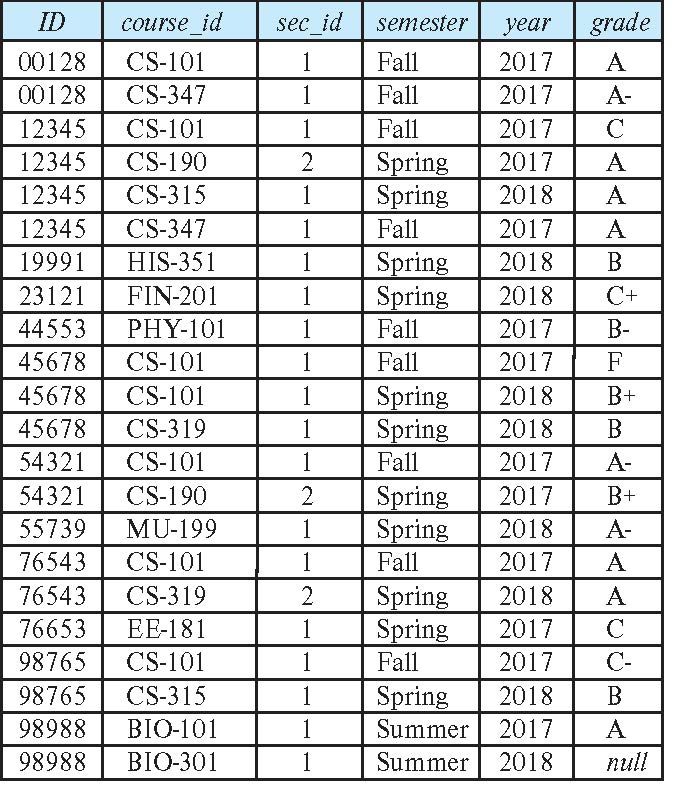 student natural join takes
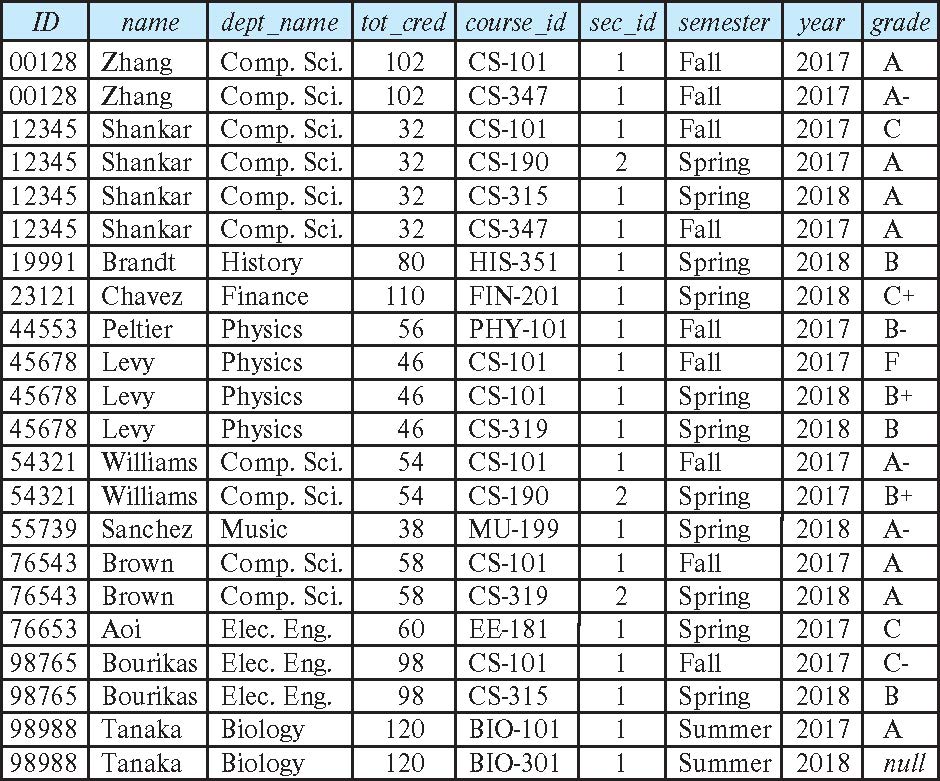 Dangerous in Natural Join
Beware of unrelated attributes with same name which get equated incorrectly
 Example -- List the names of students instructors along with the titles of courses that they have taken
Correct version
           select name, title       from student natural join takes, course       where takes.course_id = course.course_id;
Incorrect version
       select name, title   from student natural join takes natural join course;
This query omits all (student name, course title) pairs where the student takes a course in a department other than the student's own department. 
The  correct  version (above), correctly outputs such pairs.
Natural Join with Using Clause
To avoid the danger of equating attributes erroneously, we can use the “using” construct that allows us to specify exactly which columns should be equated.
Query example
        select name, title   from  (student natural join takes)  join course using (course_id)
Join Condition
The  on  condition allows a general predicate over the relations being joined
This predicate is written like a where clause predicate except for the use of the keyword on
Query example
          select *     from  student join takes on student_ID  = takes_ID
The on condition above specifies that a tuple from student matches a tuple from takes if their ID values are equal.
Equivalent to:
             select *        from  student , takes         where  student_ID  = takes_ID
Join Condition
The  on  condition allows a general predicate over the relations being joined.  
This predicate is written like a where clause predicate except for the use of the keyword on.
Query example
        select *   from  student join takes on student_ID  = takes_ID
The on condition above specifies that a tuple from student matches a tuple from takes if their ID values are equal.
Equivalent to:
        select *   from  student , takes    where  student_ID  = takes_ID
Outer Join
An extension of the join operation that avoids loss of information.
Computes the join and then adds tuples form one relation that does not match tuples in the other relation to the result of the join. 
Uses null values.
Three forms of outer join:
left outer join
right outer join
full outer join
Outer Join Examples
Relation course




Relation prereq



Observe that 
              course information is missing  for  CS-437
              prereq information is missing for CS-315
          




x
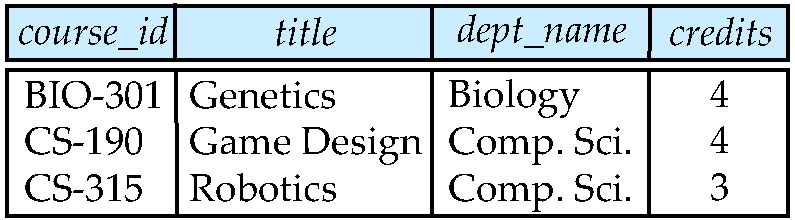 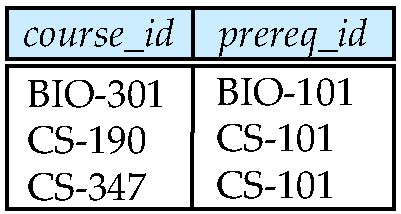 Left Outer Join
course natural left outer join prereq





In relational algebra:   course ⟕ prereq
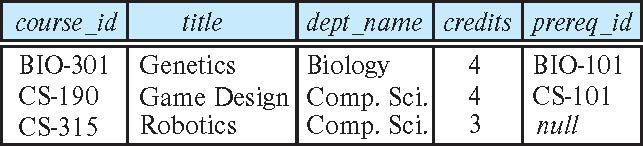 Right Outer Join
course natural right outer join prereq





In relational algebra:  course ⟖ prereq
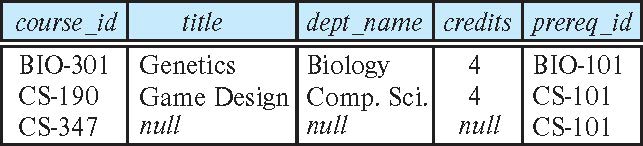 Full Outer Join
course natural full outer join prereq





In relational algebra:      course ⟗ prereq
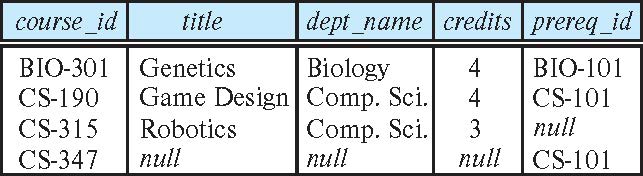 Joined Types and Conditions
Join operations take two relations and return as a result another relation.
These additional operations are typically used as subquery expressions in the from clause
Join condition – defines which tuples in the two relations match, and what attributes are present in the result of the join.
Join type – defines how tuples in each relation that do not match any tuple in the other relation (based on the join condition) are treated.
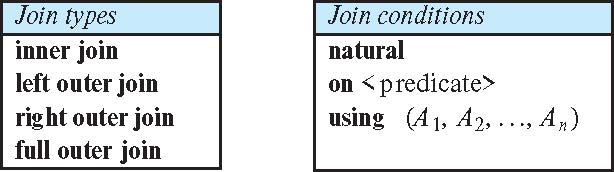 Joined Relations – Examples
course natural right outer join prereq




course full outer join prereq using (course_id)
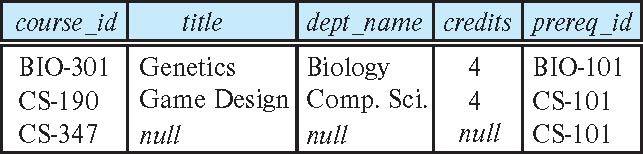 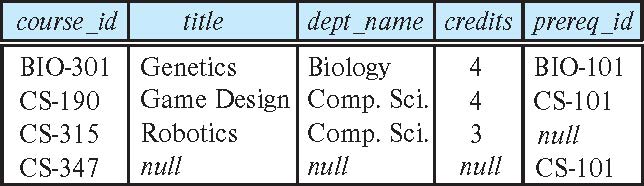 Joined Relations – Examples
course inner join prereq oncourse.course_id = prereq.course_id



What is the difference between the above, and a natural join? 
course left outer join prereq oncourse.course_id = prereq.course_id
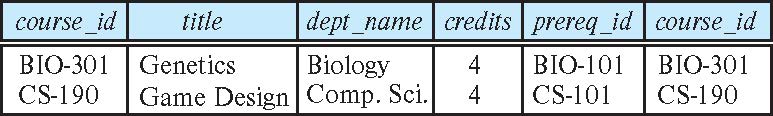 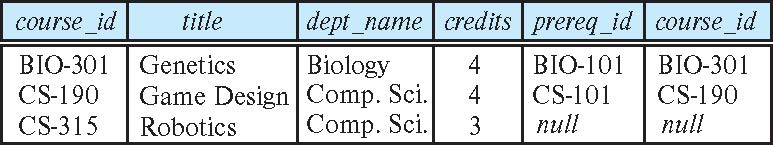 Joined Relations – Examples
course natural right outer join prereq




course full outer join prereq using (course_id)
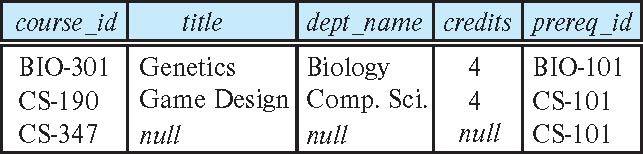 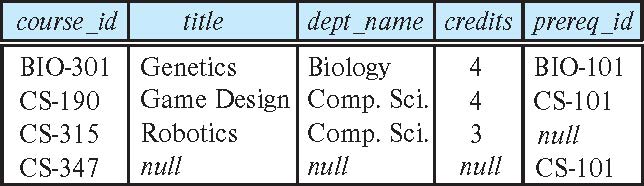 Views
In some cases, it is not desirable for all users to see the entire logical model (that is, all the actual relations stored in the database.)
Consider a person who needs to know an instructors name and department, but not the salary.  This person should see a relation described, in SQL, by 		             select ID, name, dept_name             from instructor

A view provides a mechanism to hide certain data from the view of certain users. 
Any relation that is not of the conceptual model but is made visible to a user as a “virtual relation” is called a view.
View Definition
A view is defined using the create view statement which has the form

		create view v as < query expression >

	where <query expression> is any legal SQL expression.  The view name is represented by v.
Once a view is defined, the view name can be used to refer to the virtual relation that the view generates.
View definition is not the same as creating a new relation by evaluating the query expression  
Rather, a view definition causes the saving of an expression; the expression is substituted into queries using the view.
View Definition and Use
A view of instructors without their salary
              create view faculty as                       select ID, name, dept_name                      from instructor
Find all instructors in the Biology department
                select name                from faculty                where dept_name = 'Biology'
Create a view of department salary totals
  create view departments_total_salary(dept_name, total_salary) as       select dept_name, sum (salary)       from instructor      group by dept_name;
Views Defined Using Other Views
One view may be used in the expression defining another view 
A view relation v1 is said to depend directly on a view relation v2  if v2 is used in the expression defining v1
A view relation v1 is said to depend on view relation v2 if either v1 depends directly to v2  or there is a path of dependencies from v1 to v2 
A view relation v is said to be recursive  if it depends on itself.
Views Defined Using Other Views
create view physics_fall_2017 as   select course.course_id, sec_id, building, room_number   from course, section   where course.course_id = section.course_id              and course.dept_name = 'Physics'              and section.semester = 'Fall'              and section.year = '2017';

create view physics_fall_2017_watson as    select course_id, room_number    from physics_fall_2017    where building= 'Watson';
View Expansion
Expand  the view :
          create view physics_fall_2017_watson  as        select course_id, room_number        from physics_fall_2017        where building= 'Watson'
To:
create view physics_fall_2017_watson as
    select course_id, room_number
    from (select course.course_id, building, room_number
          from course, section
          where course.course_id = section.course_id
               and course.dept_name = 'Physics'
               and section.semester = 'Fall'
               and section.year = '2017')
     where building= 'Watson';
View Expansion (Cont.)
A way to define the meaning of views defined in terms of other views.
Let view v1 be defined by an expression e1 that may itself contain uses of view relations.
View expansion of an expression repeats the following replacement step:
		repeat		Find any view relation vi in e1		Replace the view relation vi by the expression defining vi             	until no more view relations are present in e1
As long as the view definitions are not recursive, this loop will terminate
Materialized Views
Certain database systems allow view relations to be physically stored.
 Physical copy created when the view is defined.
Such views are called Materialized view:
If relations used in the query are updated, the materialized view result becomes out of date
Need to maintain the view, by updating the view whenever the underlying relations are updated.
Update of a View
Add a new tuple to faculty view which we defined earlier
		insert into faculty 
                       values ('30765', 'Green', 'Music');
This insertion must be represented by the insertion into  the instructor relation
Must have a  value for salary.
Two approaches
Reject the insert
Inset the tuple
			('30765', 'Green', 'Music', null)
	      into the instructor relation
Some Updates Cannot be Translated Uniquely
create view instructor_info as      select ID, name, building       from instructor, department       where instructor.dept_name= department.dept_name;
insert into instructor_info 
             values ('69987', 'White', 'Taylor');
Issues
Which department, if multiple departments in Taylor?
What if no department is in Taylor?
And Some Not at All
create view history_instructors as   select *   from instructor   where dept_name= 'History';
What happens if we insert 
           ('25566', 'Brown', 'Biology', 100000)
       into history_instructors?
View Updates in SQL
Most SQL implementations allow updates only on simple views 
The from clause has only one database relation.
The select clause contains only attribute names of the relation, and does not have any expressions, aggregates, or distinct specification.
Any attribute not listed in the select clause can be set to null
The query does not have a group by or having clause.
Transactions
A  transaction consists of a sequence of query and/or update statements and is a “unit” of work
The SQL standard specifies that a transaction begins implicitly when an SQL statement is executed.  
The transaction must end with one of the following statements:
Commit work. The updates performed by the transaction become permanent in the database. 
Rollback work. All  the updates performed by the SQL statements in the transaction are undone.
Atomic transaction
either fully executed or rolled back as if it never occurred
Isolation from concurrent transactions
Integrity Constraints
Integrity constraints guard against accidental damage to the database, by ensuring that authorized changes to the database do not result in a loss of data consistency. 
A checking account must have a balance greater than $10,000.00
A salary of a bank employee must be at least $4.00 an hour
A customer must have a (non-null) phone number
Constraints on a Single Relation
not null
primary key
unique
check (P), where P is a predicate
Not Null Constraints
not null
Declare name and budget to be not null
	          name varchar(20) not null          budget numeric(12,2) not null
Unique Constraints
unique ( A1, A2, …, Am)
The unique specification states that the attributes A1, A2, …, Am  form a candidate key.
Candidate keys are permitted to be null (in contrast to primary keys).
The check clause
The  check (P) clause specifies a predicate P that must be satisfied by every tuple in a relation.
Example:  ensure that semester is one of fall, winter, spring or summer
     
              create table section 
                   (course_id varchar (8),
                    sec_id varchar (8),
                    semester varchar (6),
                    year numeric (4,0),
                    building varchar (15),
                    room_number varchar (7),
                    time slot id varchar (4), 
                    primary key (course_id, sec_id, semester, year),
                    check (semester in ('Fall', 'Winter', 'Spring', 'Summer')))
Referential Integrity
Ensures that a value that appears in one relation for a given set of attributes also appears for a certain set of attributes in another relation.
Example:  If “Biology” is a department name appearing in one of the tuples in the instructor relation, then there exists a tuple in the department relation for “Biology”.
Let A be a set of attributes.  Let R and S be two relations that contain attributes A and where A is the primary key of S. A is said to be a  foreign key of R if for any values of A appearing in R these values also appear in S.
Referential Integrity (Cont.)
Foreign keys can be specified as part of the SQL create table  statement 
         foreign key (dept_name) references department
By default, a foreign key references the primary-key attributes of the referenced table.
SQL allows  a list of attributes of the referenced relation to be specified explicitly.
       foreign key (dept_name) references department (dept_name)
Cascading Actions in Referential Integrity
When a referential-integrity constraint is violated, the normal procedure is to reject the action that caused the violation.
An alternative, in case of delete or update is to cascade
            create table course (             (…              dept_name varchar(20),              foreign key (dept_name) references department                   on delete cascade                   on update cascade,                . . .) 
Instead of cascade we can use :  
set null,
set default
Integrity Constraint Violation During Transactions
Consider:
      create table person (	     ID  char(10),        name char(40),        mother char(10),        father  char(10),        primary key ID,        foreign key father references person,        foreign key mother references  person)
How to insert a tuple without causing constraint violation?
Insert father and mother of a person before inserting person
OR, set father and mother to null initially, update after inserting all persons (not possible if father and mother attributes declared to be not null) 
OR defer constraint checking
Complex Check Conditions
The predicate in the check clause can be an arbitrary predicate that can include a subquery.
          check (time_slot_id  in (select time_slot_id from time_slot))
     The check condition states  that the  time_slot_id in each tuple in the section  relation is actually the identifier of a time slot in the time_slot relation.
The condition has to be checked not only when a tuple is inserted or modified in section , but also when the relation time_slot changes
Assertions
An assertion is a predicate expressing a condition that we wish the database always to satisfy.
The following constraints, can be expressed using assertions:
For each tuple in the student relation, the value of the attribute tot_cred must equal the sum of credits of courses that the student has completed successfully.
An instructor cannot teach in two different classrooms in a semester in the same time slot
An assertion in SQL takes the form:
        create assertion <assertion-name> check (<predicate>);
Built-in Data Types in SQL
date:  Dates, containing a (4 digit) year, month and date
Example:  date '2005-7-27'
time:  Time of day, in hours, minutes and seconds.
Example:  time '09:00:30'         time '09:00:30.75'
timestamp: date plus time of day
Example:  timestamp  '2005-7-27 09:00:30.75'
interval:  period of time
Example:   interval  '1' day
Subtracting a date/time/timestamp value from another gives an interval value
Interval values can be added to date/time/timestamp values
Large-Object Types
Large objects (photos, videos, CAD files, etc.) are stored as a large object:
blob: binary large object -- object is a large collection of uninterpreted binary data (whose interpretation is left to an application outside of the database system)
clob: character large object -- object is a large collection of character data
When a query returns a large object, a pointer is returned rather than the large object itself.
User-Defined Types
create type construct in SQL creates user-defined type

		create type Dollars as numeric (12,2) final 
Example:
               create table department          (dept_name varchar (20),          building varchar (15),          budget Dollars);
Domains
create domain construct in SQL-92 creates user-defined domain types

		create domain person_name char(20) not null

Types and domains are similar.  Domains can have constraints, such as not null, specified on them.
Example:
        create domain degree_level varchar(10)       constraint degree_level_test            check (value in ('Bachelors', 'Masters', 'Doctorate'));
Index Creation
Many queries reference only a small proportion of the records in a table. 
It is inefficient for the system to read every record to find  a record with  particular value
An index on an attribute of a relation is a data structure that allows the database system to find those tuples in the relation that have a specified value for that attribute efficiently, without scanning through all the tuples of the relation.
We create an index with the create index command
         create index <name> on <relation-name> (attribute);
Index Creation Example
create table student	(ID varchar (5),name varchar (20) not null,dept_name varchar (20),tot_cred numeric (3,0) default 0,primary key (ID))
create index studentID_index on student(ID)
The query:
            select *        from  student       where  ID = '12345'
     can be executed by using the index to find the required record,  without looking at all records of student
Authorization
We may assign a user several forms of authorizations on parts of the database.
Read - allows reading, but not modification of data.
Insert - allows insertion of new data, but not modification of existing data.
Update - allows modification, but not deletion of data.
Delete - allows deletion of data.
Each of these types of authorizations is called a privilege. We may authorize the user all, none, or a combination of these types of privileges on specified parts of a database, such as a relation or a view.
Authorization (Cont.)
Forms of authorization to modify the database schema
Index - allows creation and deletion of indices.
Resources - allows creation of new relations.
Alteration - allows addition or deletion of attributes in a relation.
Drop - allows deletion of relations.
Authorization Specification in SQL
The grant statement is used to confer authorization
	   grant <privilege list> on <relation or view > to <user list>
<user list> is:
a user-id
public, which allows all valid users the privilege granted
A role (more on this later)
Example:
grant  select on  department to Amit,  Satoshi
Granting a privilege on a view does not imply granting any privileges on the underlying relations.
The grantor of the privilege must already hold the privilege on the specified item (or be the database administrator).
Privileges in SQL
select: allows read access to relation, or the ability to query using the view
Example: grant users U1, U2, and U3 select authorization on the instructor relation:
			grant select on instructor to U1, U2, U3
insert: the ability to insert tuples
update: the ability  to update using the SQL update statement
delete: the ability to delete tuples.
all privileges: used as a short form for all the allowable privileges
Revoking Authorization in SQL
The revoke statement is used to revoke authorization.
revoke <privilege list> on <relation or view> from <user list>
Example:
revoke select on student  from U1, U2, U3
<privilege-list> may be all to revoke all privileges the revokee may hold.
If <revokee-list> includes public, all users lose the privilege except those granted it explicitly.
If the same privilege was granted twice to the same user by different grantees, the user may retain the privilege after the revocation.
All privileges that depend on the privilege being revoked are also revoked.
Roles
A role is a way to distinguish among various users as far as what  these users can access/update in the database.
To create a role we use:
        create a role <name>
Example:
  create role instructor
Once a role is created we can assign “users” to the role using:
grant  <role> to <users>
Roles Example
create role instructor;
grant instructor to Amit;
Privileges can be granted to roles:
grant select on takes to instructor;
Roles can be granted to users, as well as to other roles
create role teaching_assistant
grant teaching_assistant to instructor;
Instructor inherits all privileges of teaching_assistant
Chain of roles
create role dean;
grant instructor to dean;
grant dean to Satoshi;
Authorization on Views
create view geo_instructor as(select *from instructorwhere dept_name = 'Geology');
grant select on geo_instructor to  geo_staff
Suppose that a  geo_staff member issues
select *from geo_instructor;
What if 
geo_staff does not have permissions on instructor?
creator of view did not have some permissions on instructor?
Other Authorization Features
references privilege to create foreign key
grant reference (dept_name) on department to Mariano;
why is this required?
transfer of privileges
grant select on department to Amit with grant option;
revoke select on department from Amit, Satoshi cascade;
revoke select on department from Amit, Satoshi restrict;
And more!
End of Chapter 4